Net Neutrality: Antitrust challenges 
Russian Competition Week 2017
Building Competence. Crossing Borders.
Dr. iur. Fabio Babey
Fabio.babey@zhaw.ch | 19 September 2017
Outline
Definition: Net Neutrality

Challenges: Competition Law

Developments: Global
Net neutrality: Antitrust challenges
19 September 2017
2
(1) Net Neutrality
Definition: Net Neutrality

ISP: Internet service providers should treat… 

Data: …all data on the internet… 

Transport: …the same, not discriminating or charging differentially by user, content, website, platform, application, type of attached equipment, or mode of communication
Net neutrality: Antitrust challenges
19 September 2017
3
(1) Net Neutrality
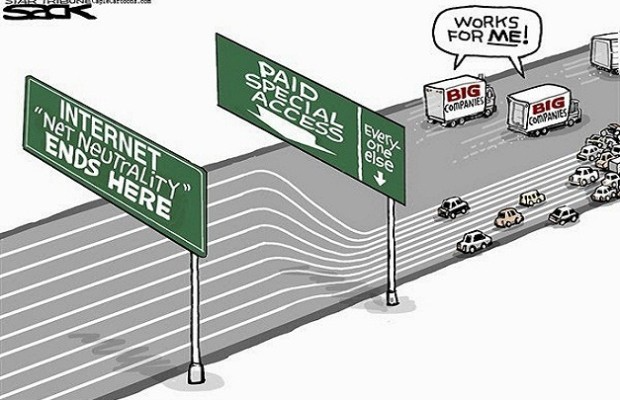 Net neutrality: Antitrust challenges
19 September 2017
4
(2) Challenges: Competition Law
Players
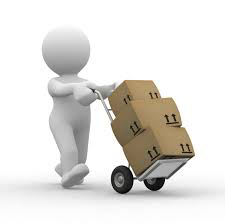 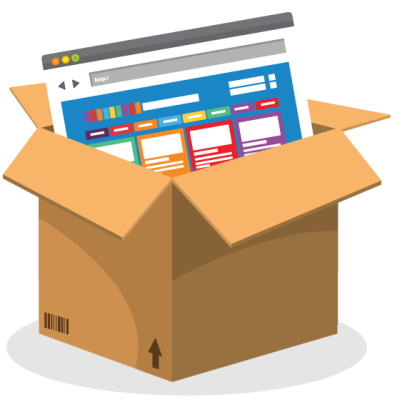 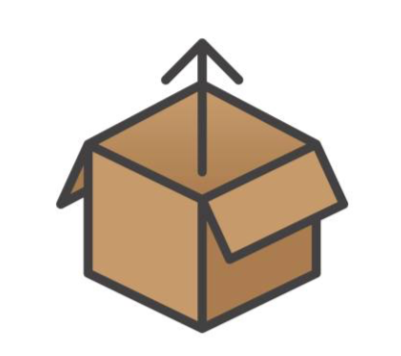 Internet Service Provider (ISP)
Content provider
User
Net neutrality: Antitrust challenges
19 September 2017
5
(2) Challenges: Competition Law
Agreements (Horizontal)





Internet service providers agree on
Price
Quantity
Geographic allocation
…
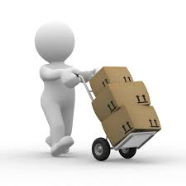 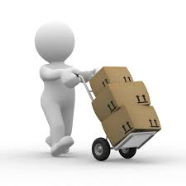 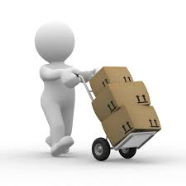 Example: ISP 1, 2 and 3 regularly discuss their prices for the future.
Net neutrality: Antitrust challenges
19 September 2017
6
(2) Challenges: Competition Law
Agreements (Vertical)



The content provider and ISP agree on:
Resale price maintenance
Geographic allocation
...
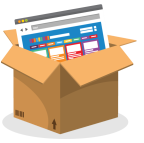 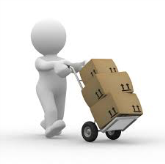 Example: The content provider and ISP agree that the data of the content provider will be distributed faster than the data from other content providers.
Net neutrality: Antitrust challenges
19 September 2017
7
(2) Challenges: Competition Law
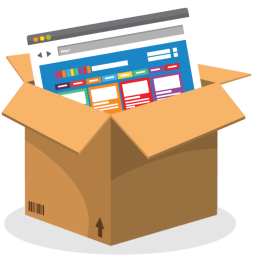 Abuse of dominance (1)


One dominant content provider behaves unlawfully (exclusionary or exploitative) against:
ISP
User

Could content provider be seen as “essential facility”?
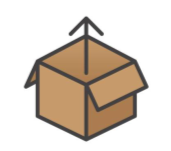 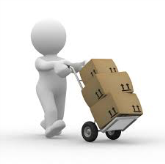 Net neutrality issue
Example: 
An ISP is forced to privilege a content provider to faster forward their data.
Net neutrality: Antitrust challenges
19 September 2017
8
(2) Challenges: Competition Law
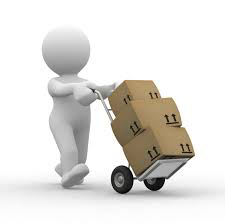 Abuse of dominance (2)



One dominant ISP behaves unlawfully (exclusionary or exploitative) against:
Content provider
Users
Other ISP

Natural monopoly of ISP?
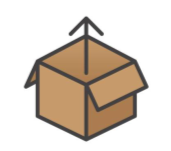 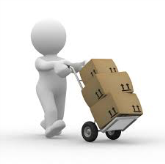 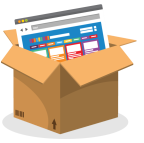 Net neutrality issue
Example: 
Blocking access for data of a content provider.
Net neutrality: Antitrust challenges
19 September 2017
9
[Speaker Notes: Refusal to deal.]
(3) Developments: All over the world
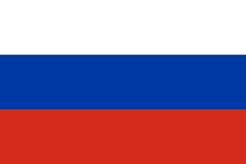 Russia: FAS made recommendations for net neutrality principles


EU: EU Regulation 2015/2120 sets the basic framework for ensuring net neutrality



Switzerland: Political discussions to include net neutrality into telecommunication act


USA: "Net Neutrality" regulations in 2015
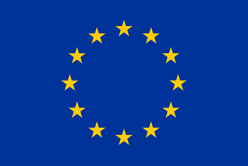 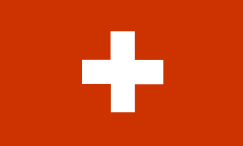 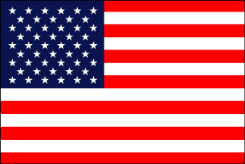 Net neutrality: Antitrust challenges
19 September 2017
10
Thank you for your attention!
Dr. iur. Fabio Babey
Center for Competition and Commercial Law | Managing Director AGON Partners
fabio.babey@zhaw.ch
+41 76 323 41 31
Net neutrality: Antitrust challenges
19 September 2017
11